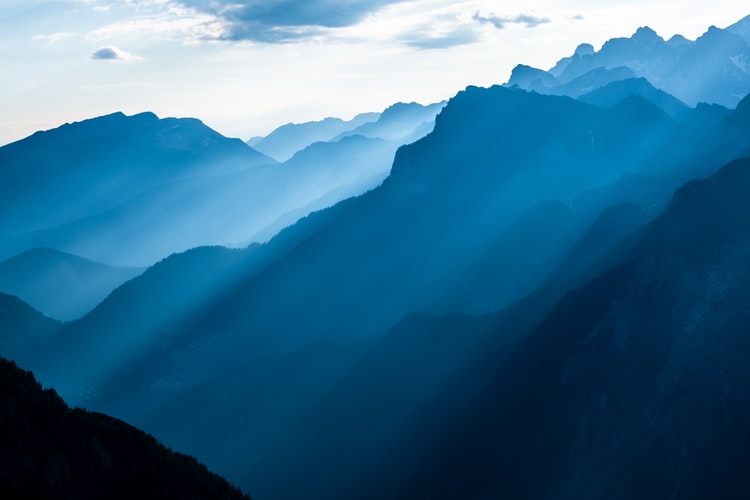 PRAISE THE LORD YE VANGUARD
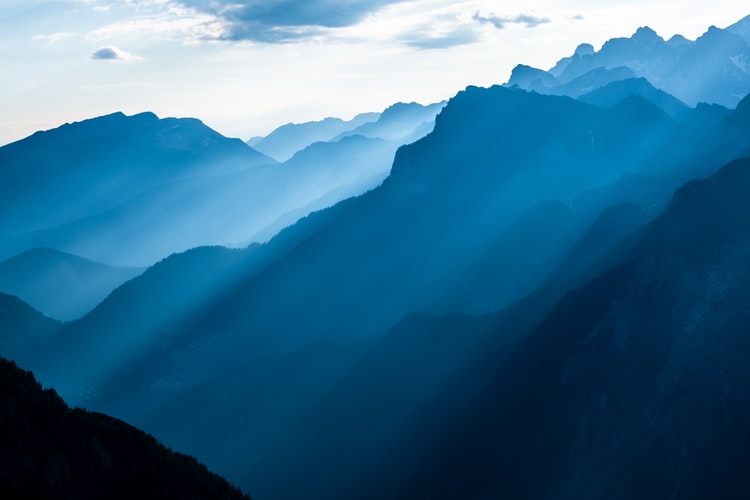 1Praise the Lord ye Vanguard for the great people,
He’ll have after cleansing the church from evil; 
Then He will use them a Kingdom to set forth,
Which shall break in pieces, all kingdoms of Earth.
Which shall break in pieces, all the kingdoms of the Earth.
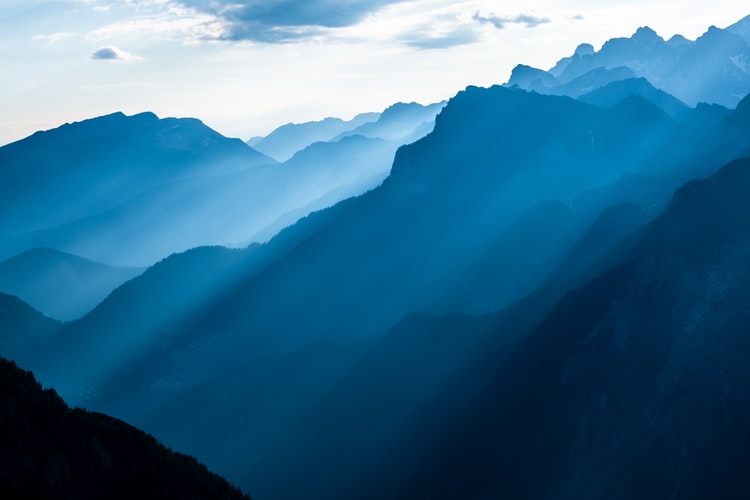 2In a location free from sinners and sin,
Into the great valley they will all convene,
To welcome the gentiles, from all the nations,
Praise the Lord ye Vanguard, for His provisions.
Praise the Lord ye Vanguard, for His glorious provisions.
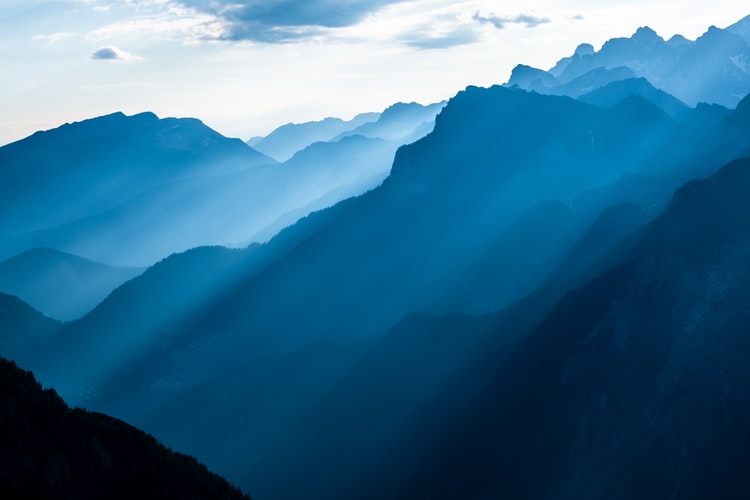 3God will not do all those things for our sake,
But for His great name whose honor is at stake,
Which we oft profane by many evil deeds,
Praise the Lord ye Vanguard, for He forward leads.
Praise the Lord ye Vanguard, for He forward onward leads.
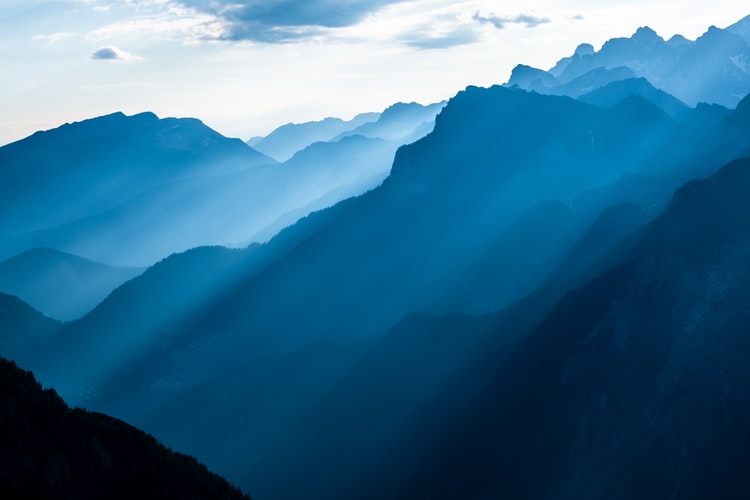 4A heart of flesh will be given unto us;
And a new Spirit will make us all righteous.
Finally, perfection will be reached by grace,
Praise the Lord ye Vanguard, for we’ll win the race.
Praise the Lord ye Vanguard, for we’ll win the Kingdom race.